DISEÑO ARTÍSTICO
Es el arte de ordenar y componer elementos de la misma clase para formar un todo, con un sentido o un fin determinado.Se entiende por diseño artístico el acercamiento más racional y sensitivo a productos humanos determinados que no necesariamente tiene que ser bello y que desde hace tiempo son denominados obras de arte.Este vocablo asume, no obstante, un significado más usado en la actualidad; con él se indican sobre todo las artes plásticas.
Es elaborado con un boceto sencillo, un esquema/fotografía aproximado a un diseño. Estos son realizados por un artista obedeciendo a su inspiración. El diseñador necesariamente debe cuidar a su preparación artística el conocimiento técnico de los materiales/elementos de procedimientos de elaboración/ejecución para que el impreso/fotografía se realice íntegramente sin dificultades.
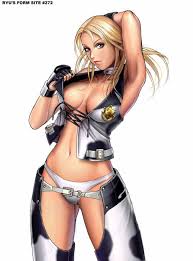 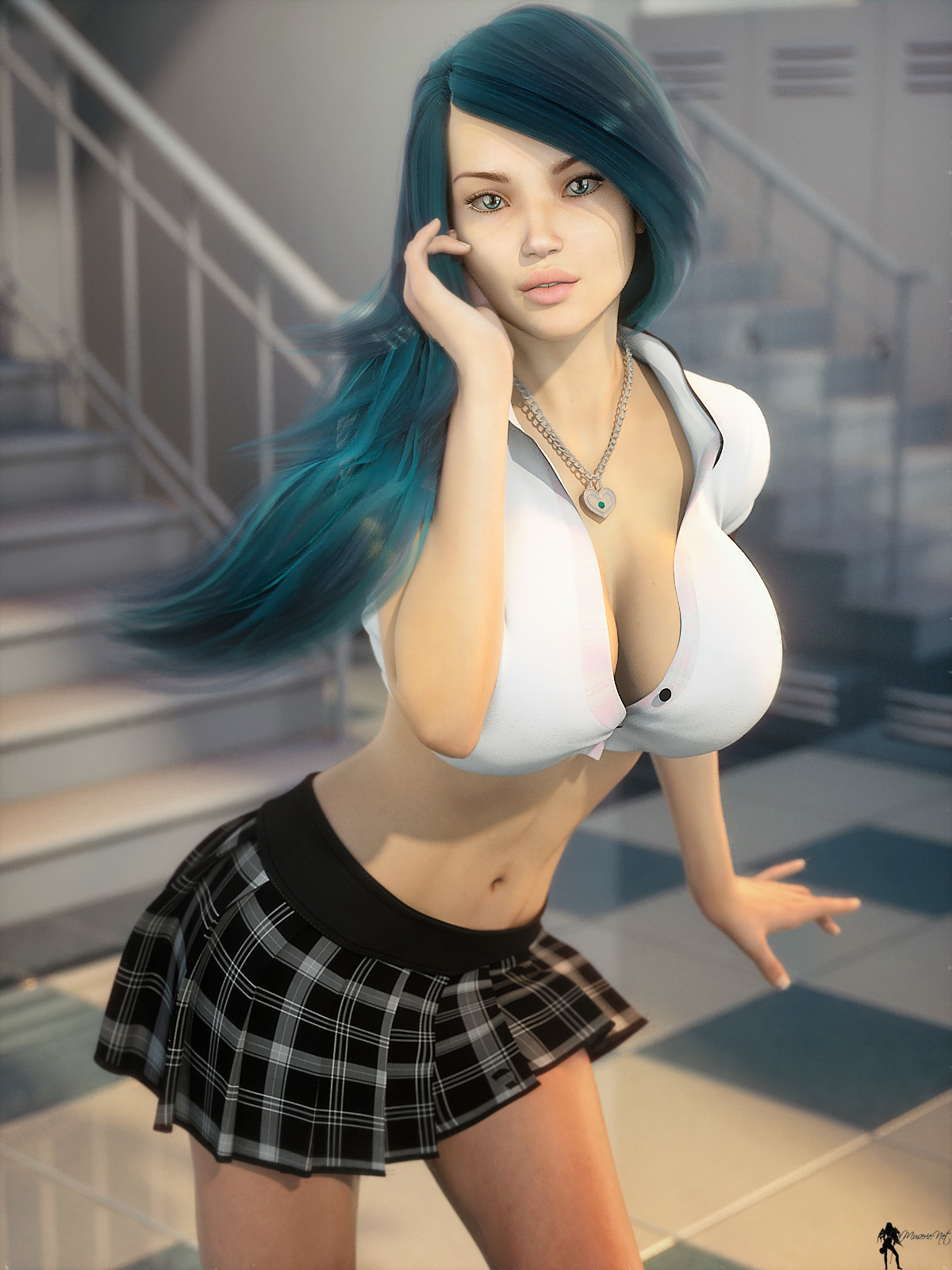 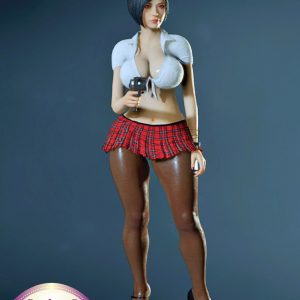 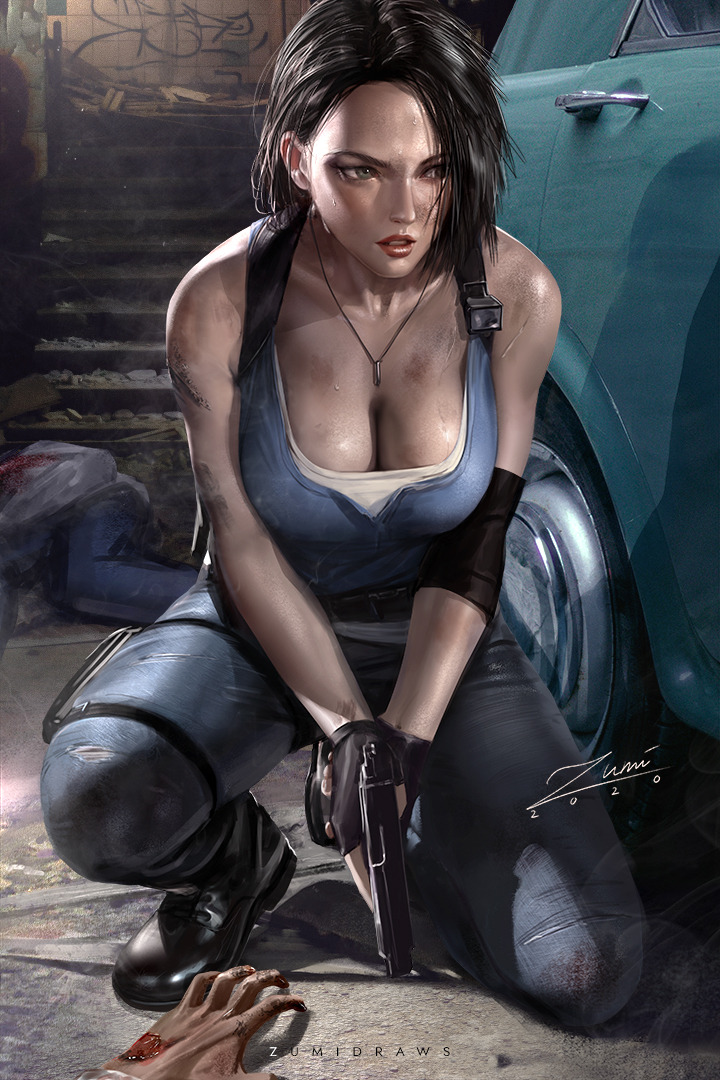 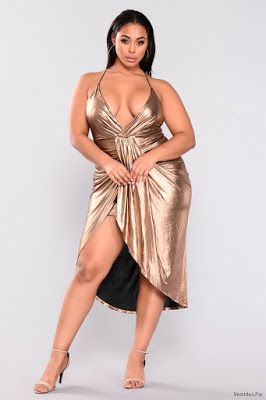 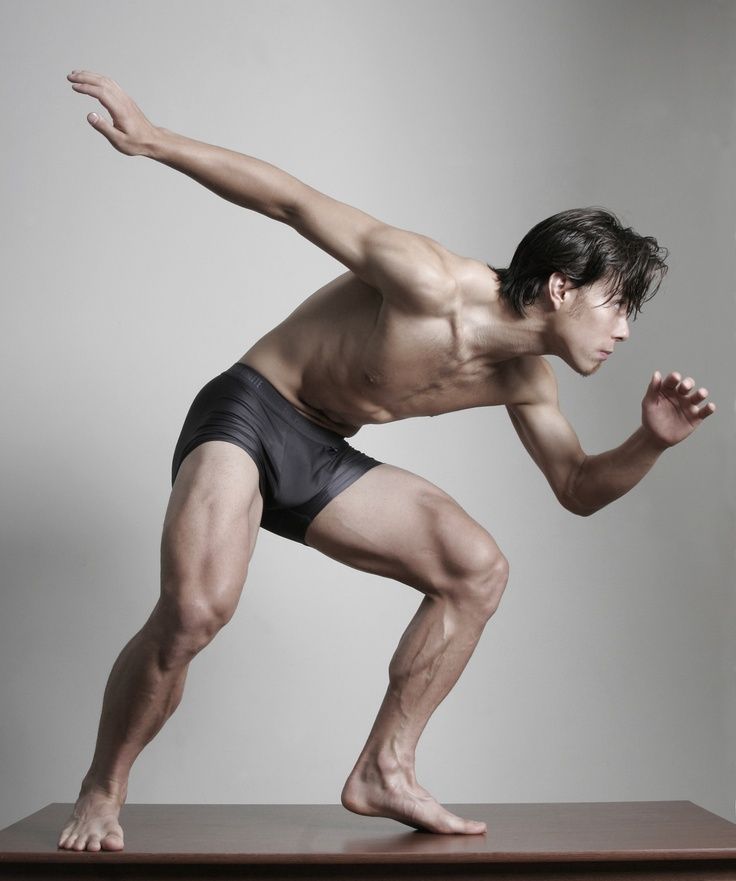 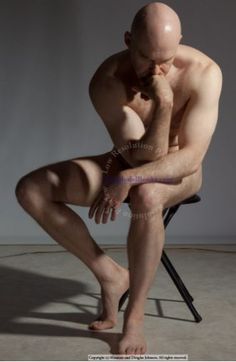 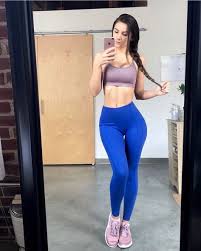 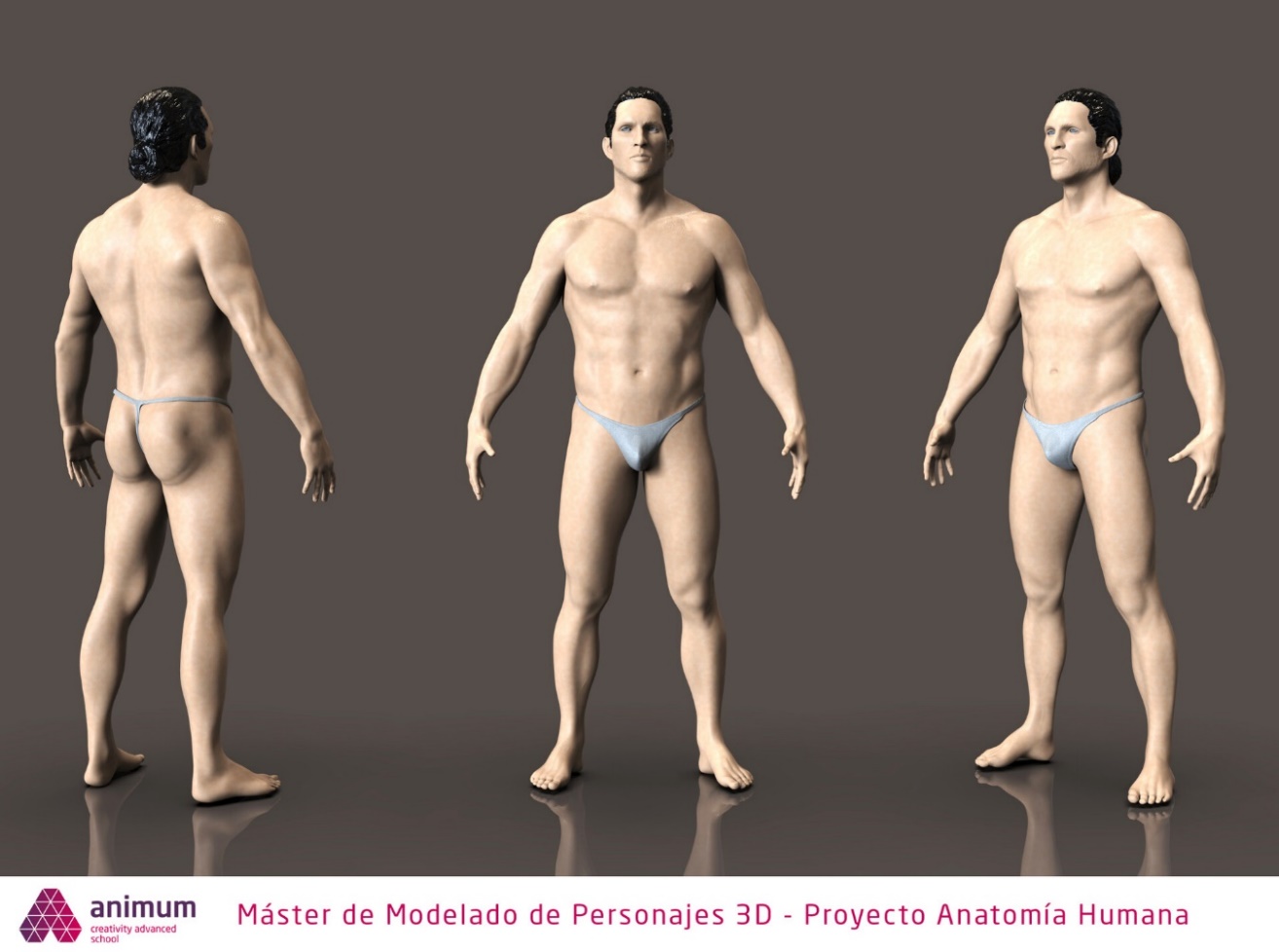 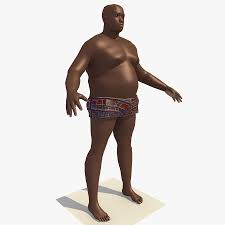 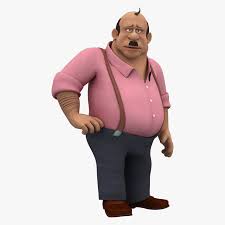 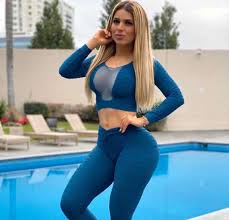 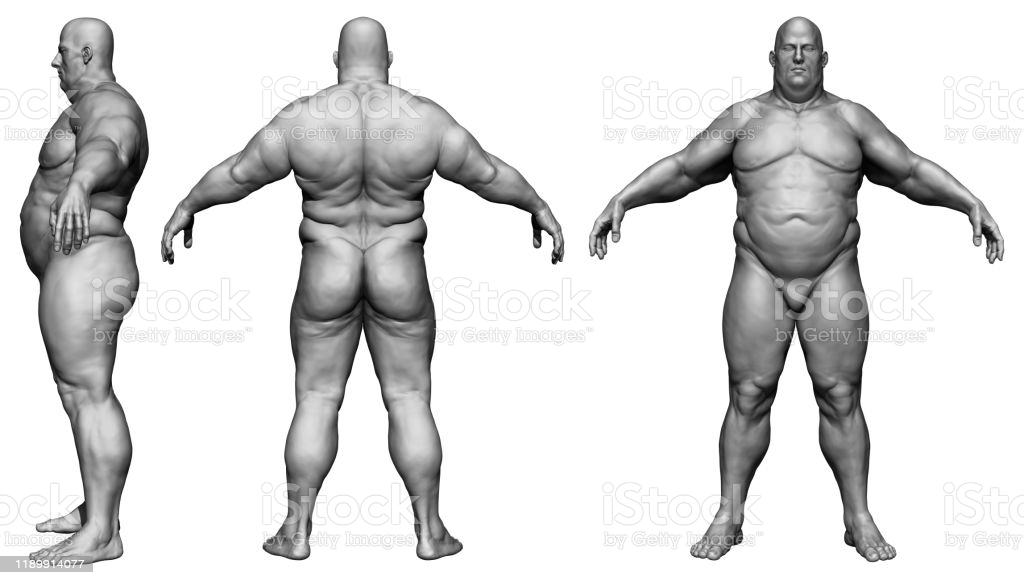